Cuiken Primary 2021
Transition
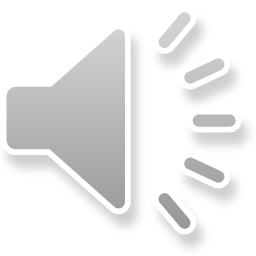 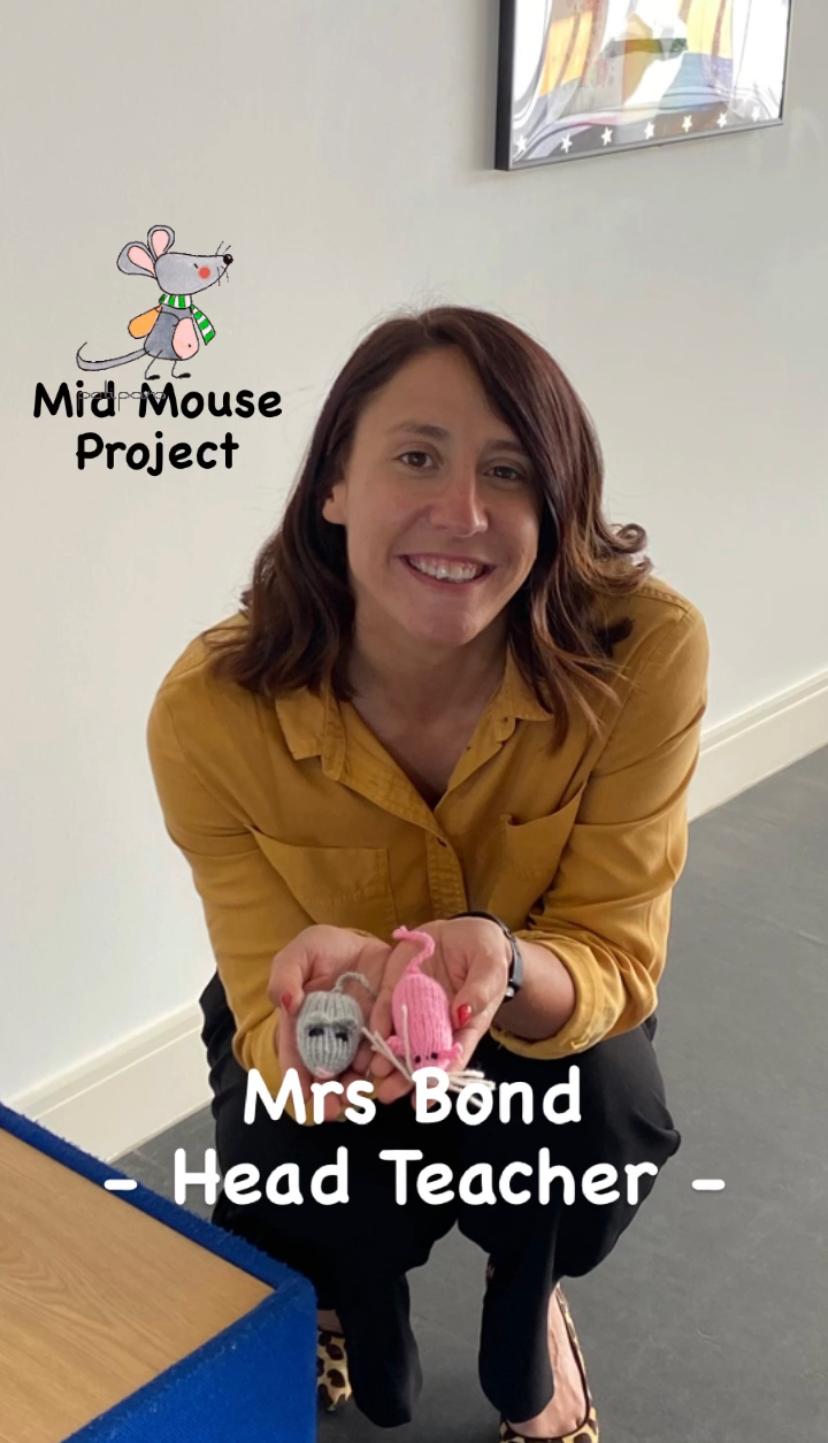 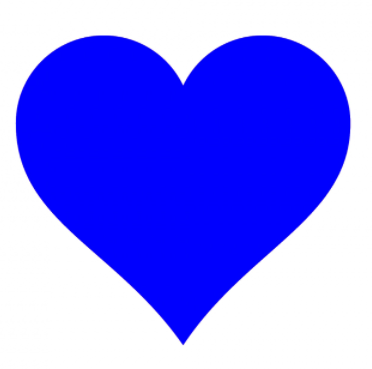 Mrs Bond (Head Teacher)
The Cuiken Family
The Cuiken Family
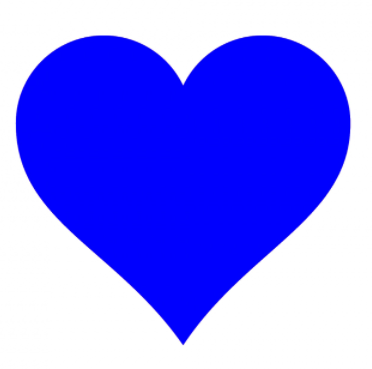 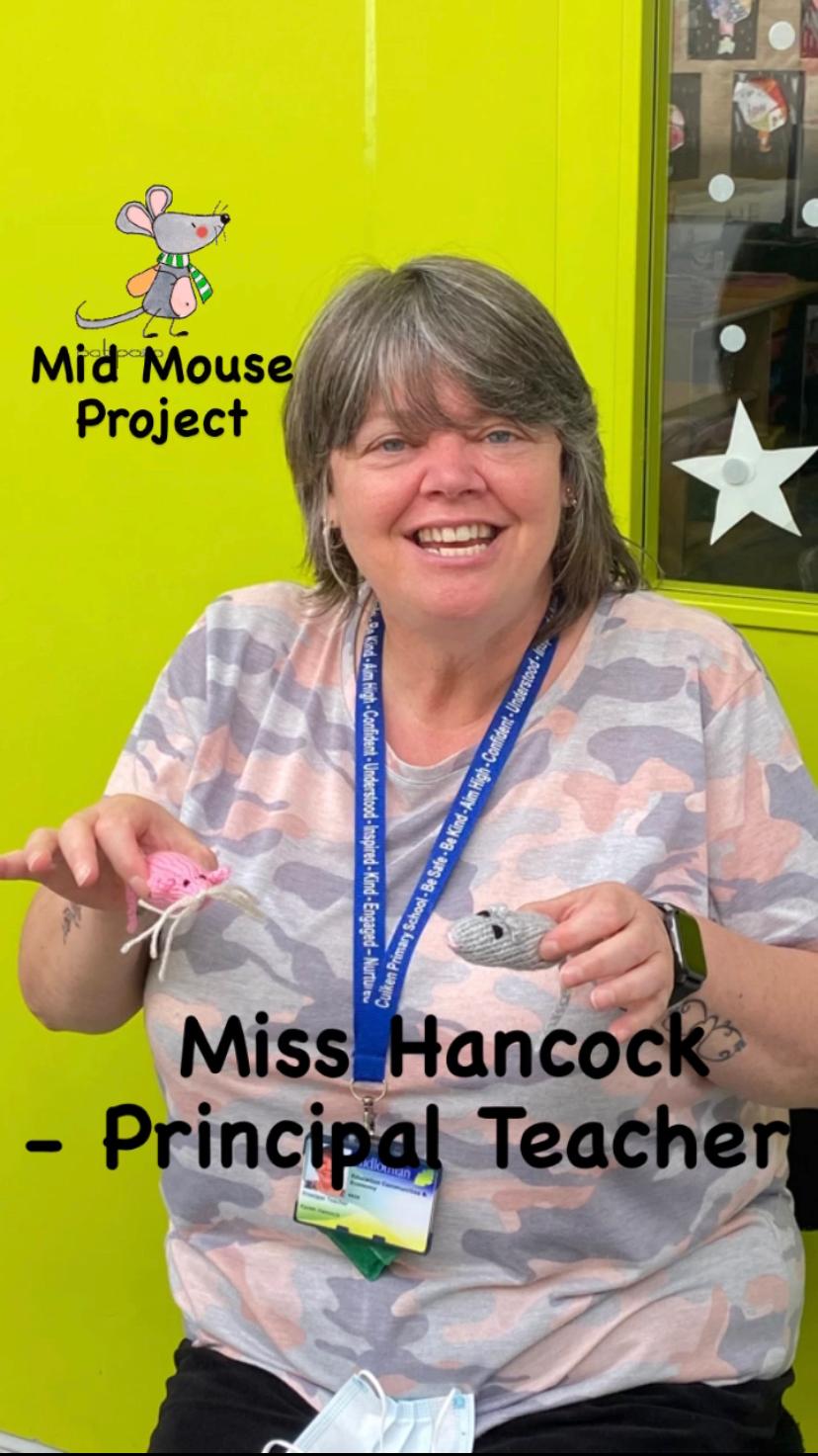 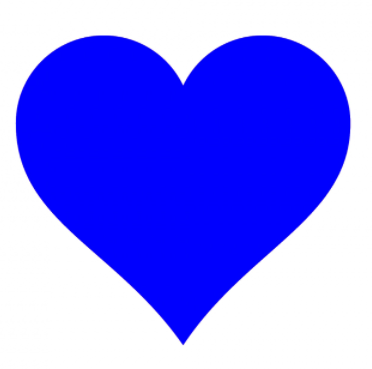 The Cuiken Family
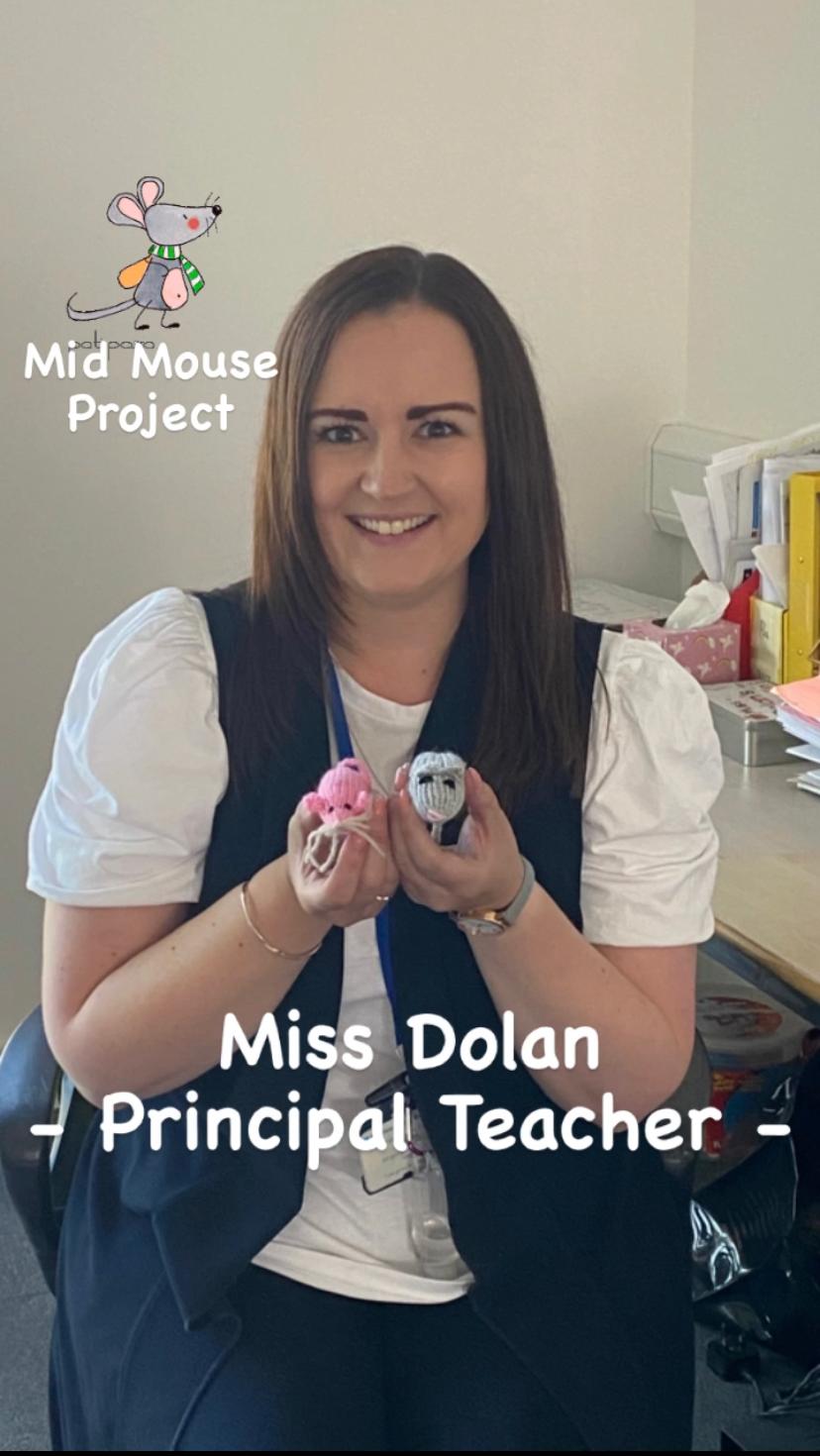 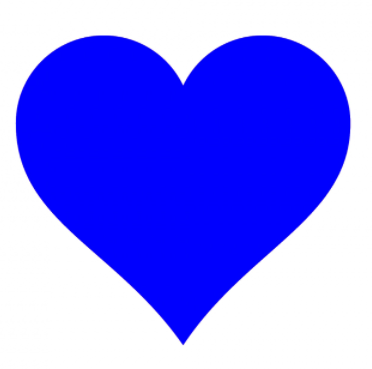 The Cuiken Family
The Cuiken Family
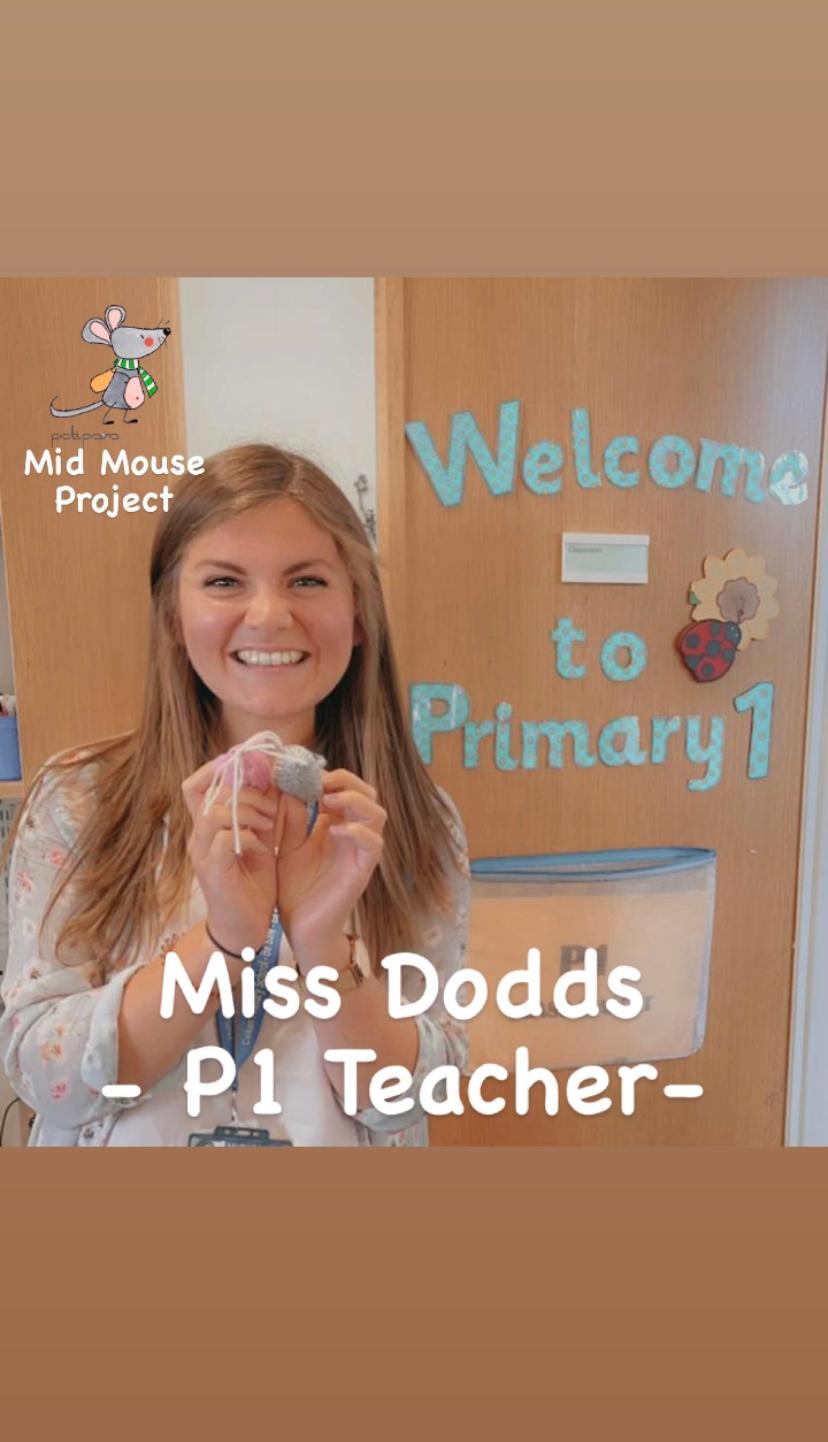 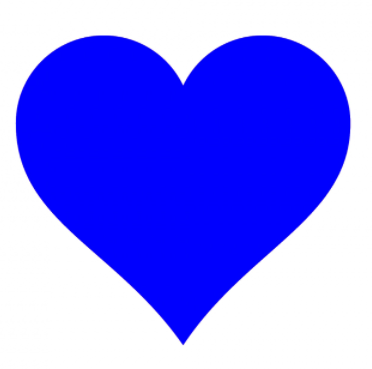 The Cuiken Family
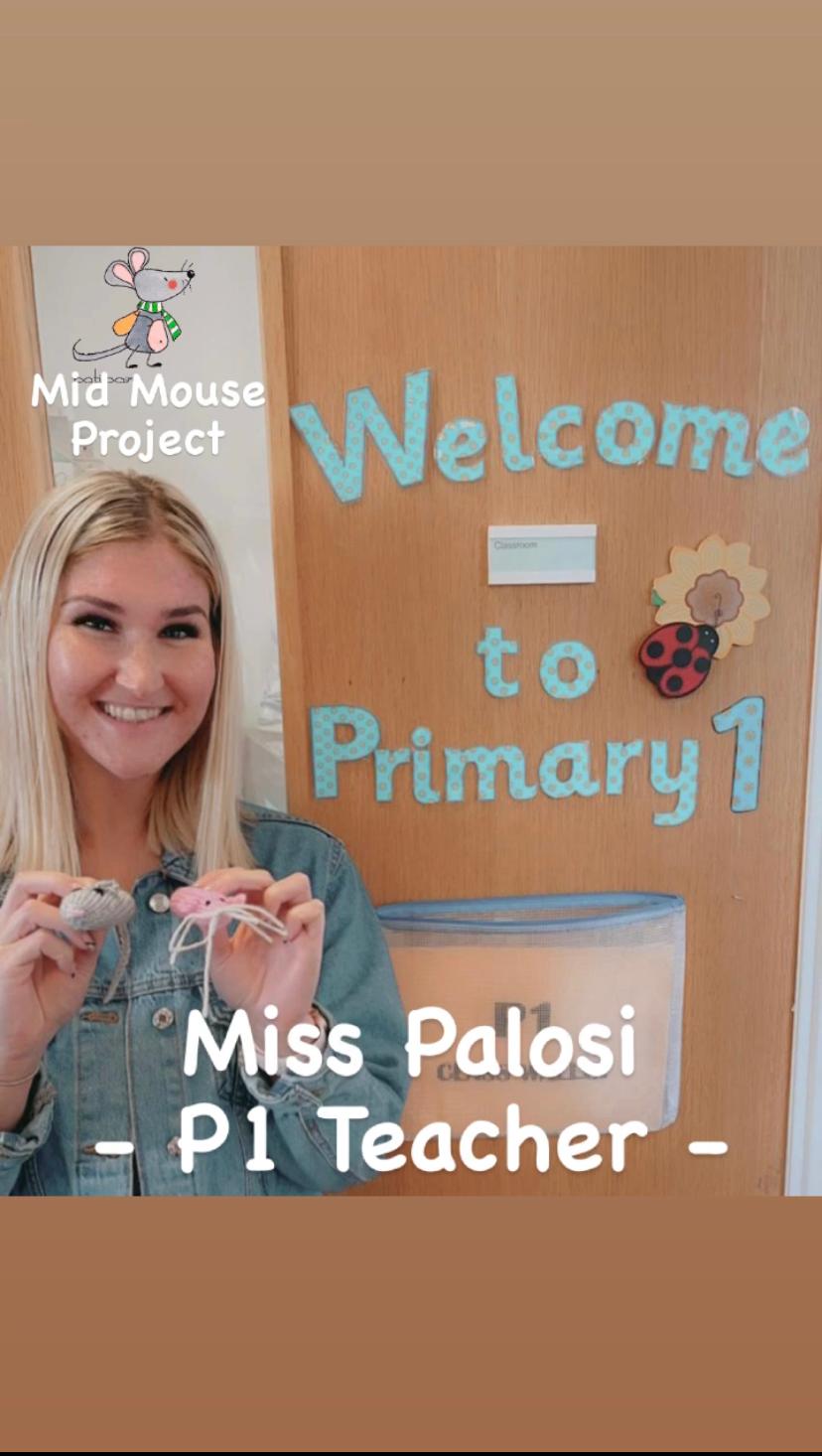 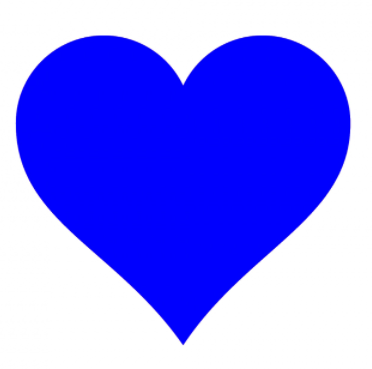 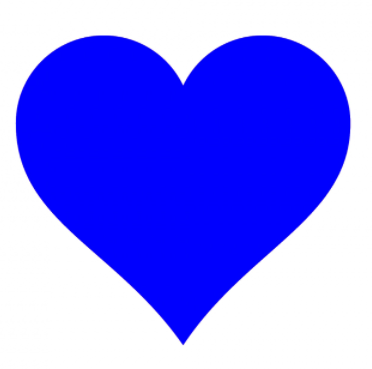 The Cuiken Family
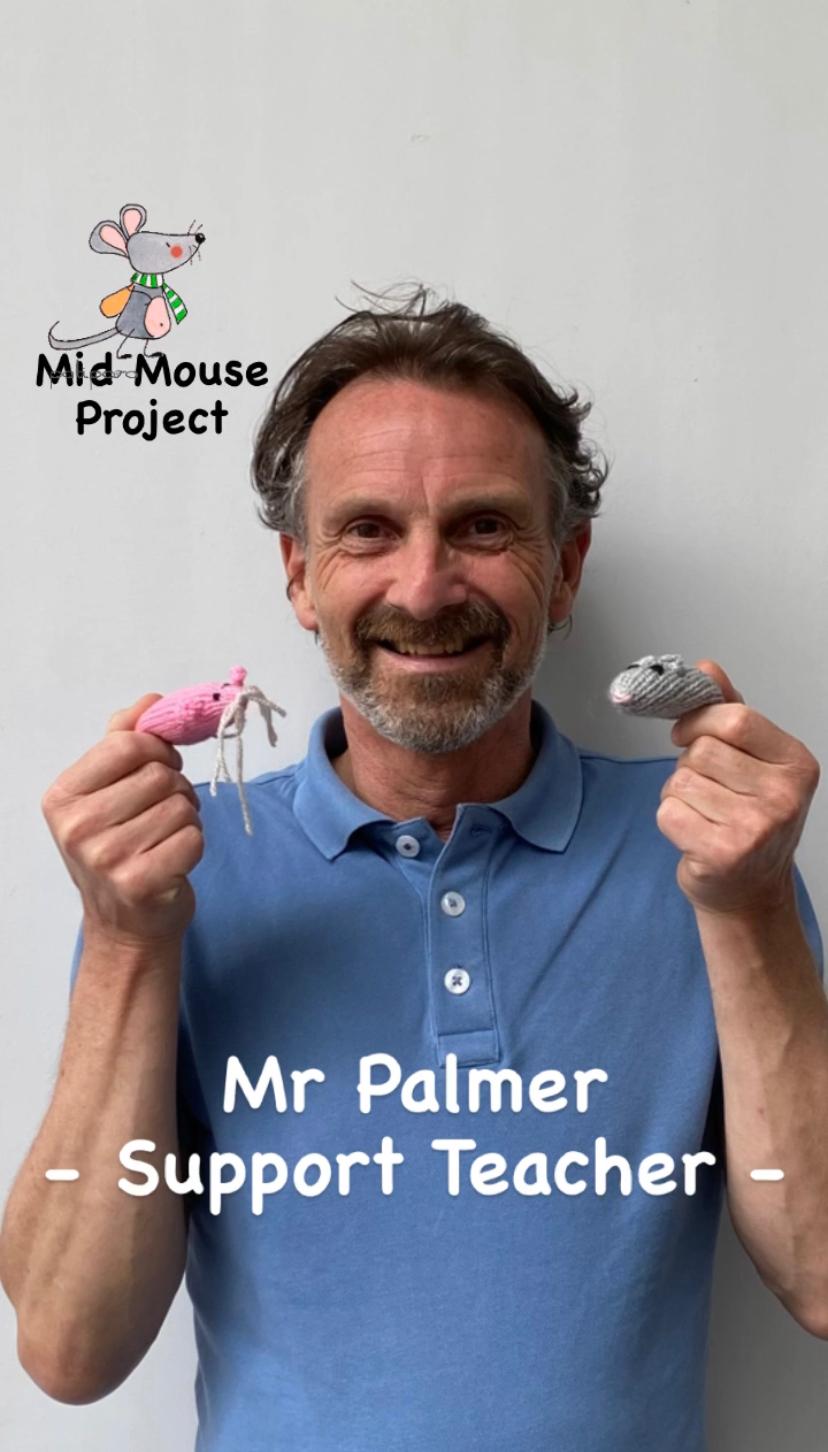 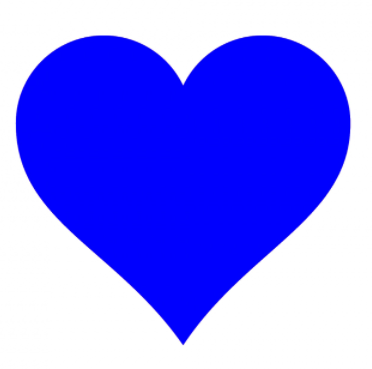 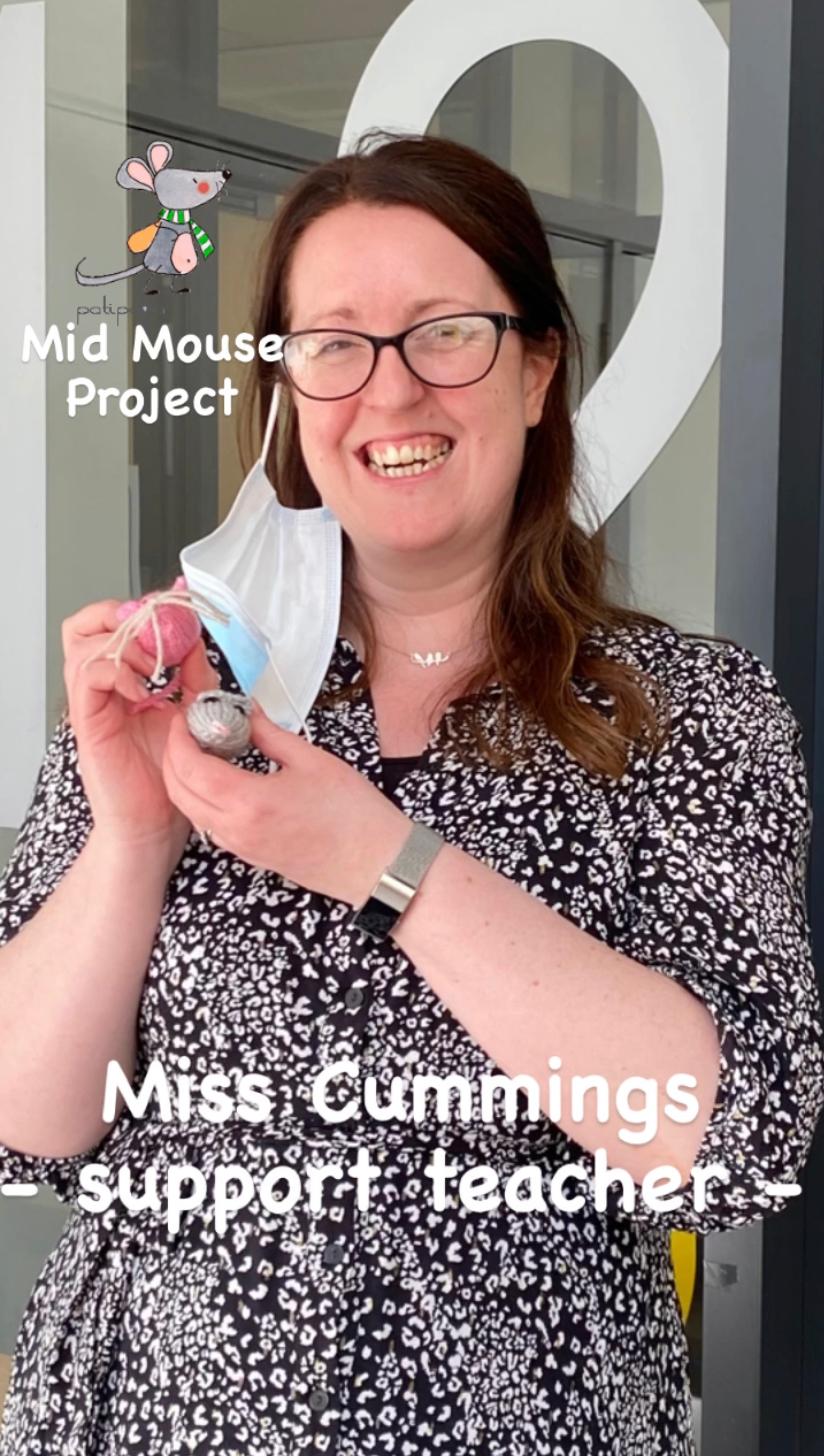 The Cuiken Family
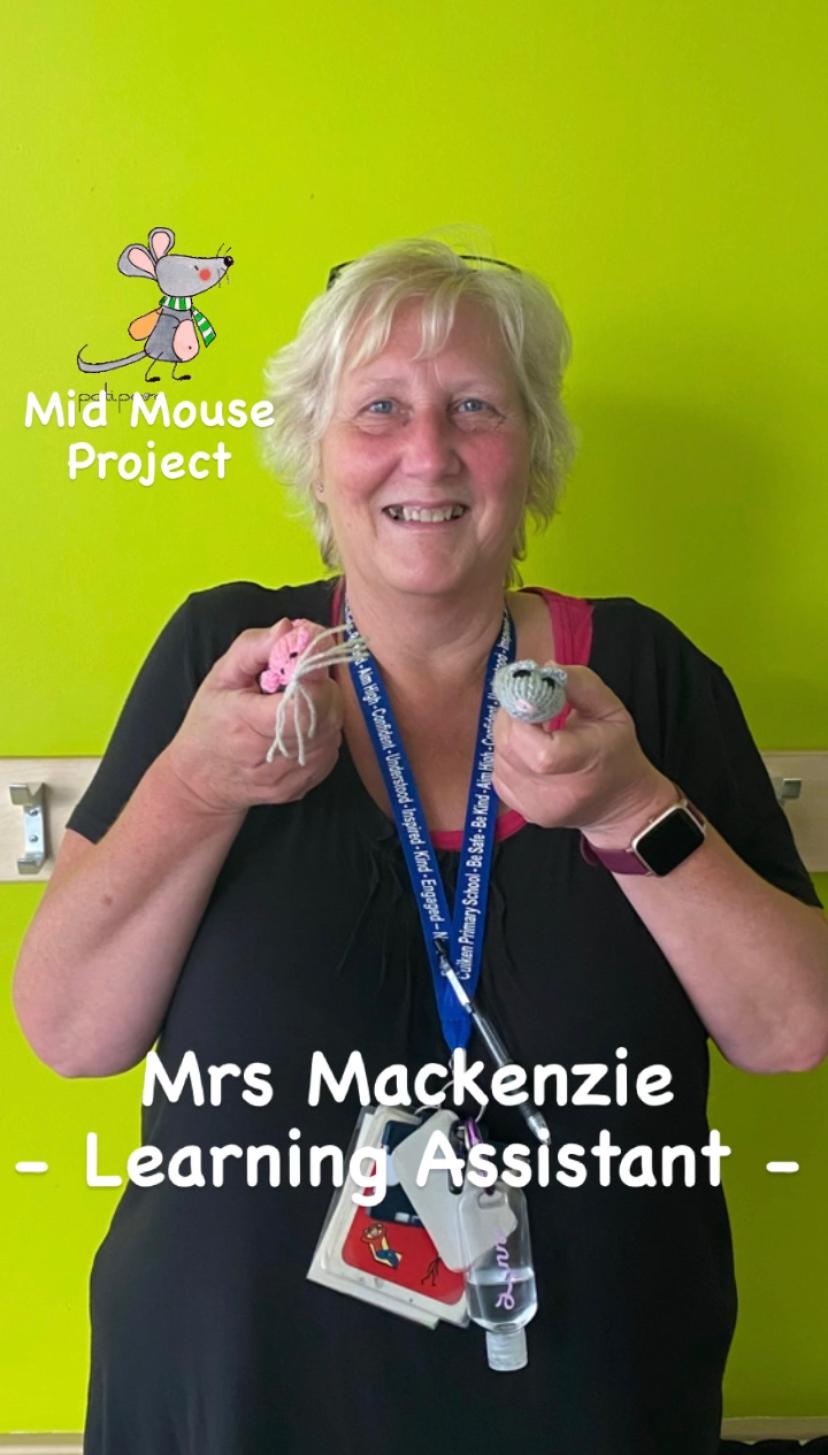 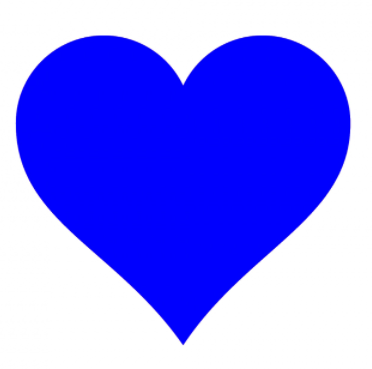 The Cuiken Family
The Cuiken Family
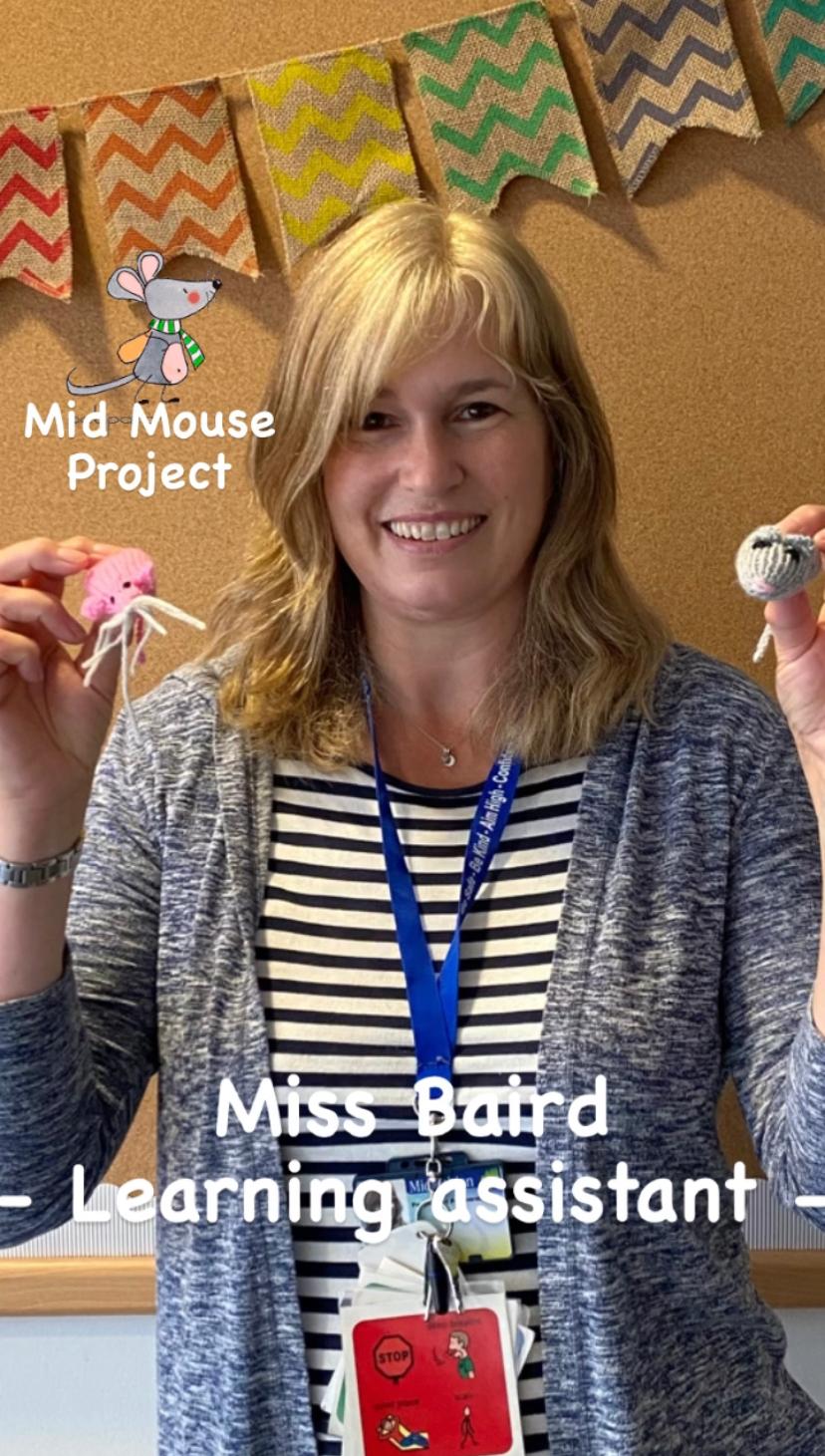 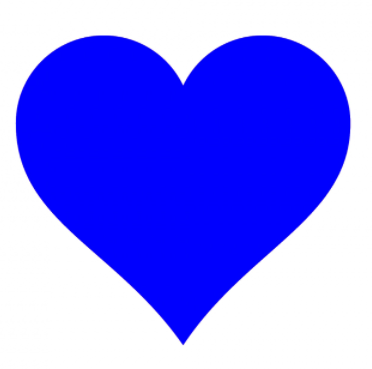 Mrs Baird
Learning Assistant
The Cuiken Family
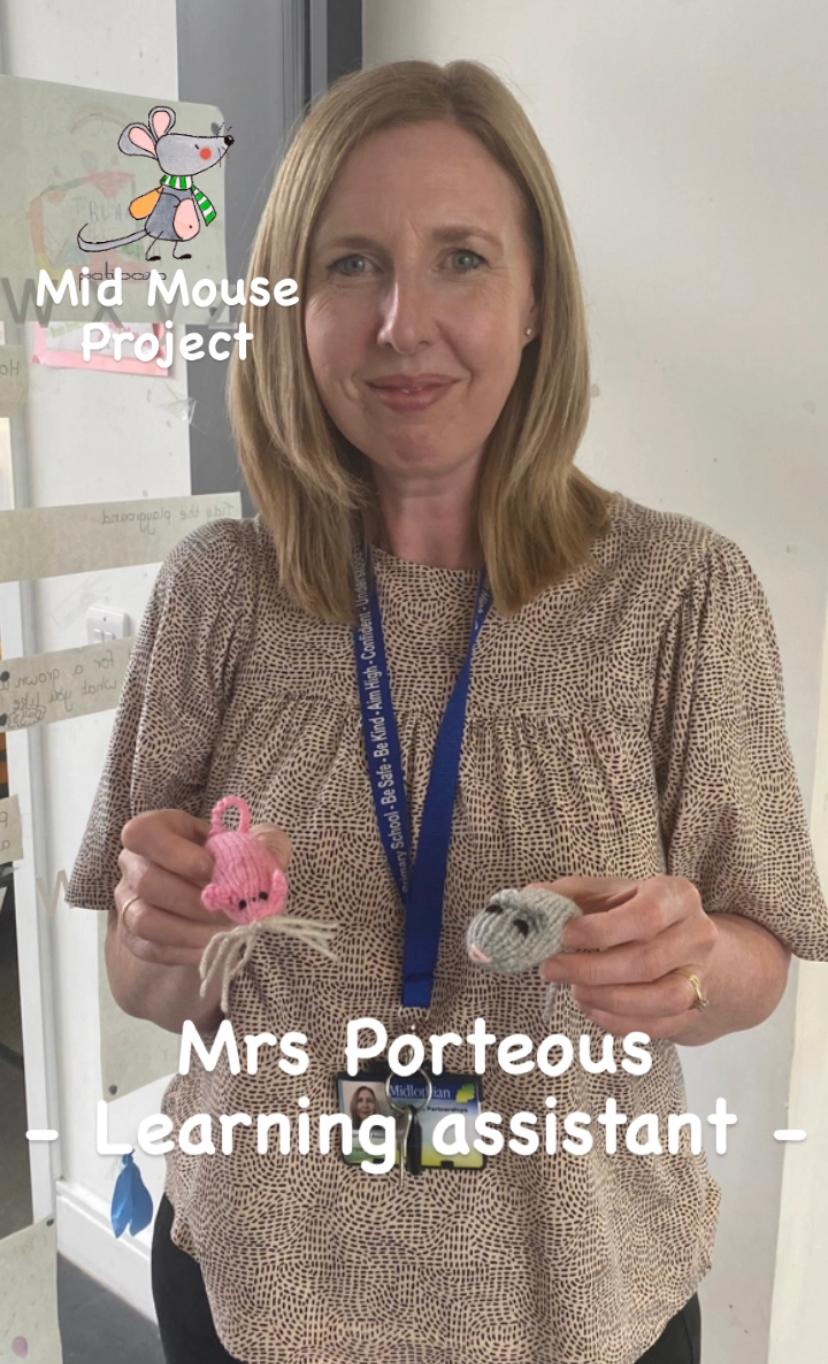 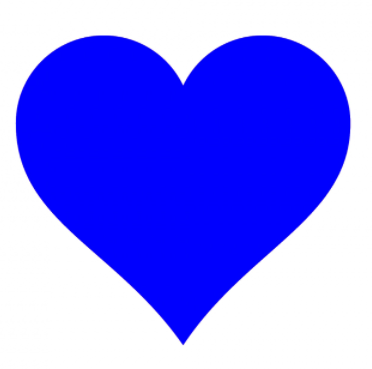 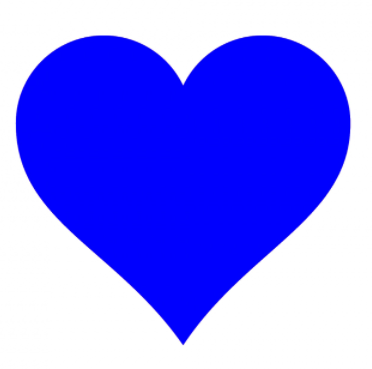 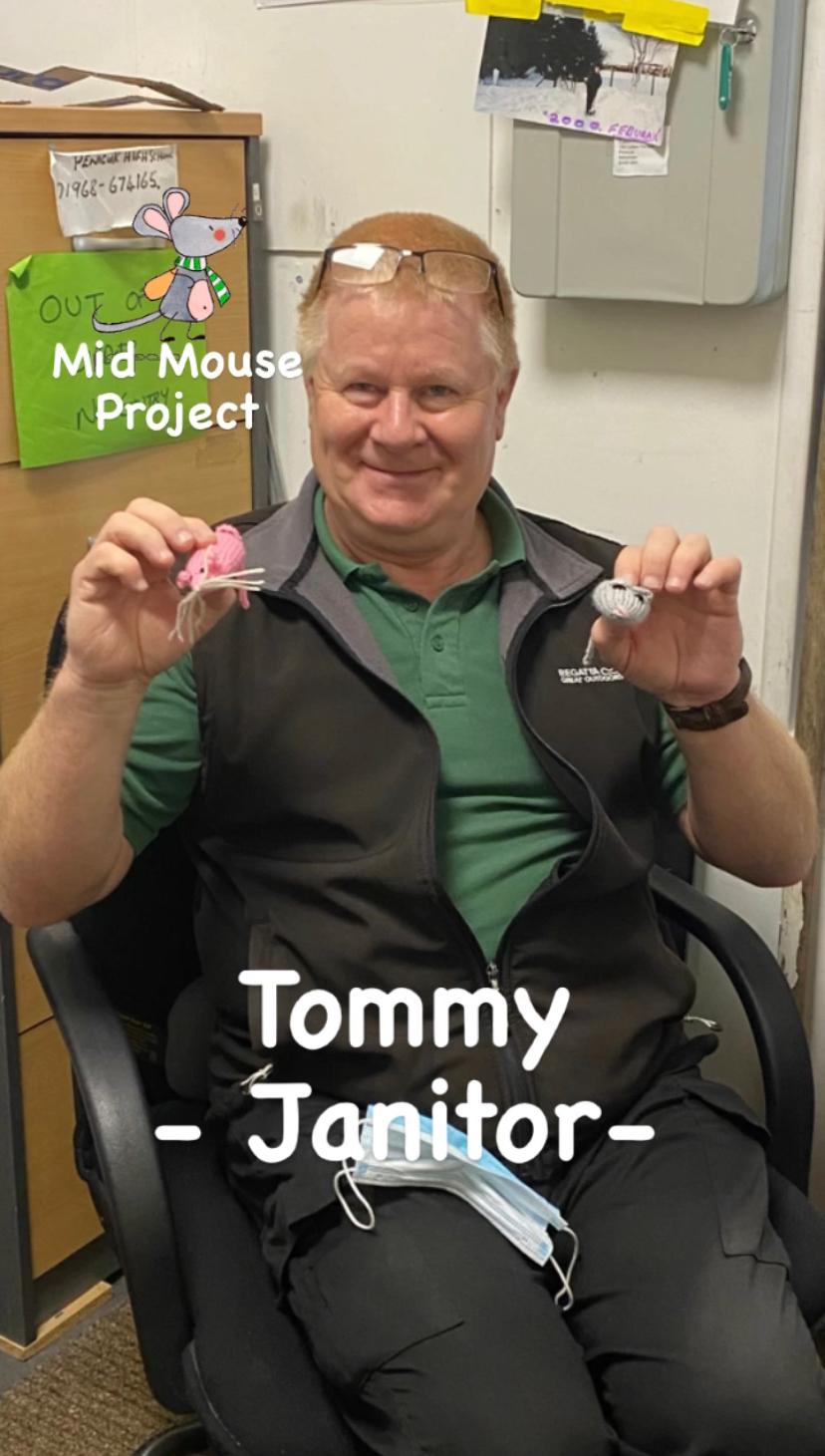 The Cuiken Family
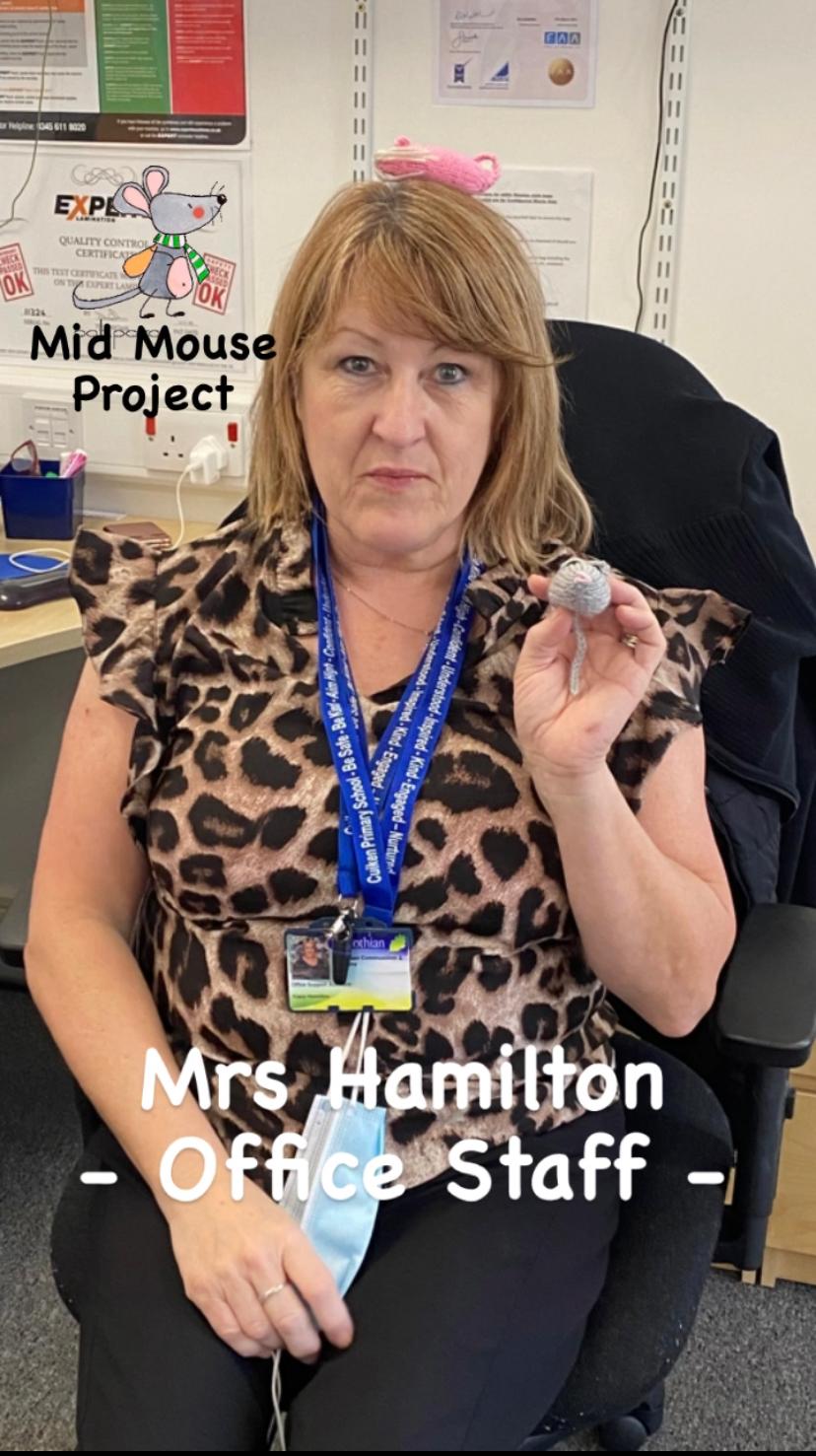 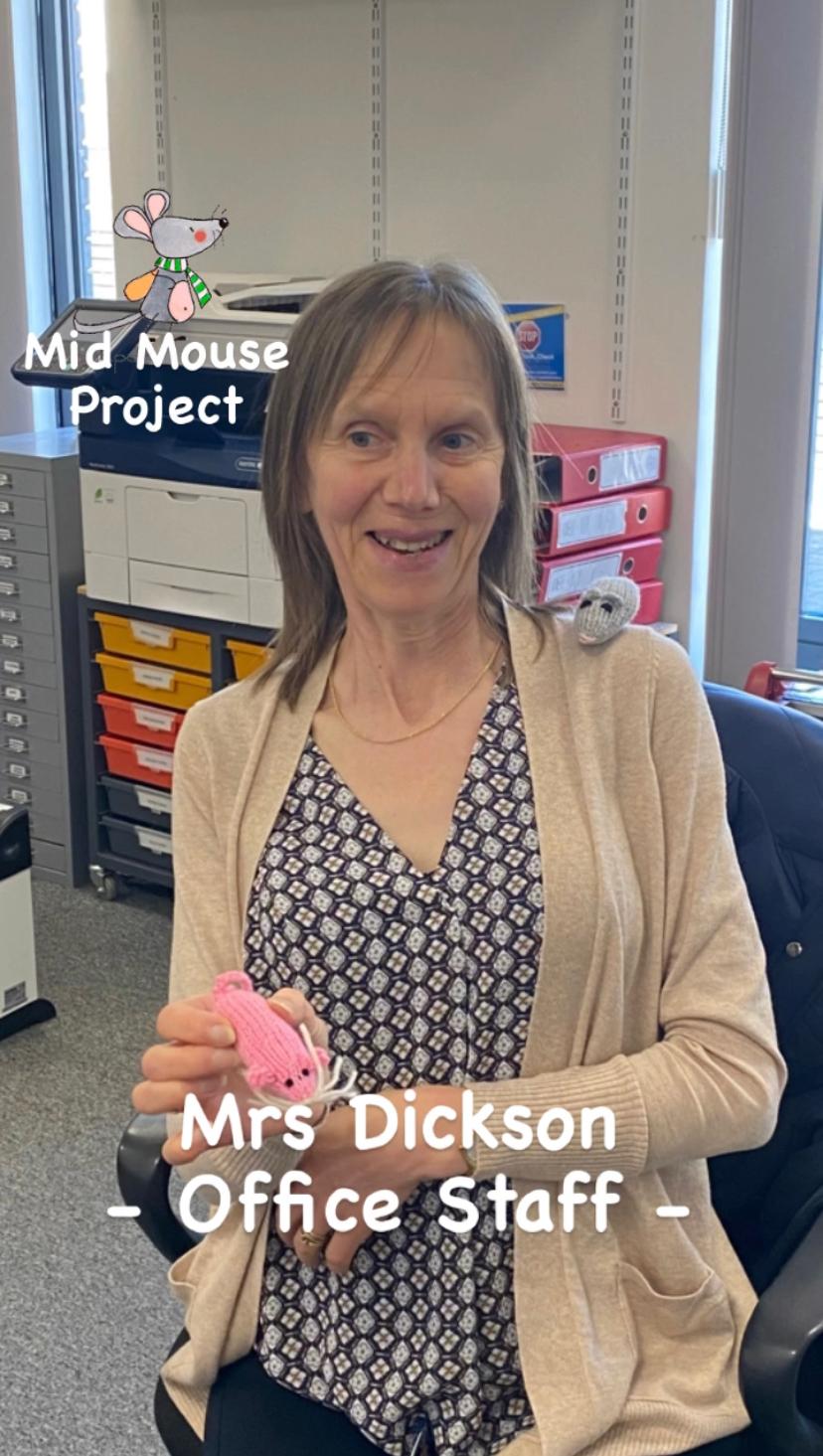 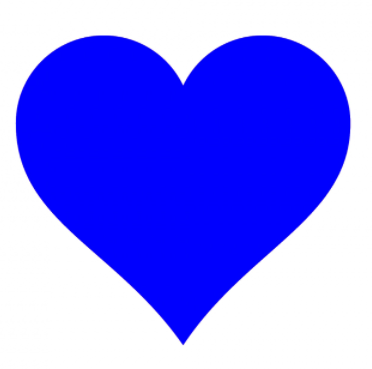 The Cuiken Family
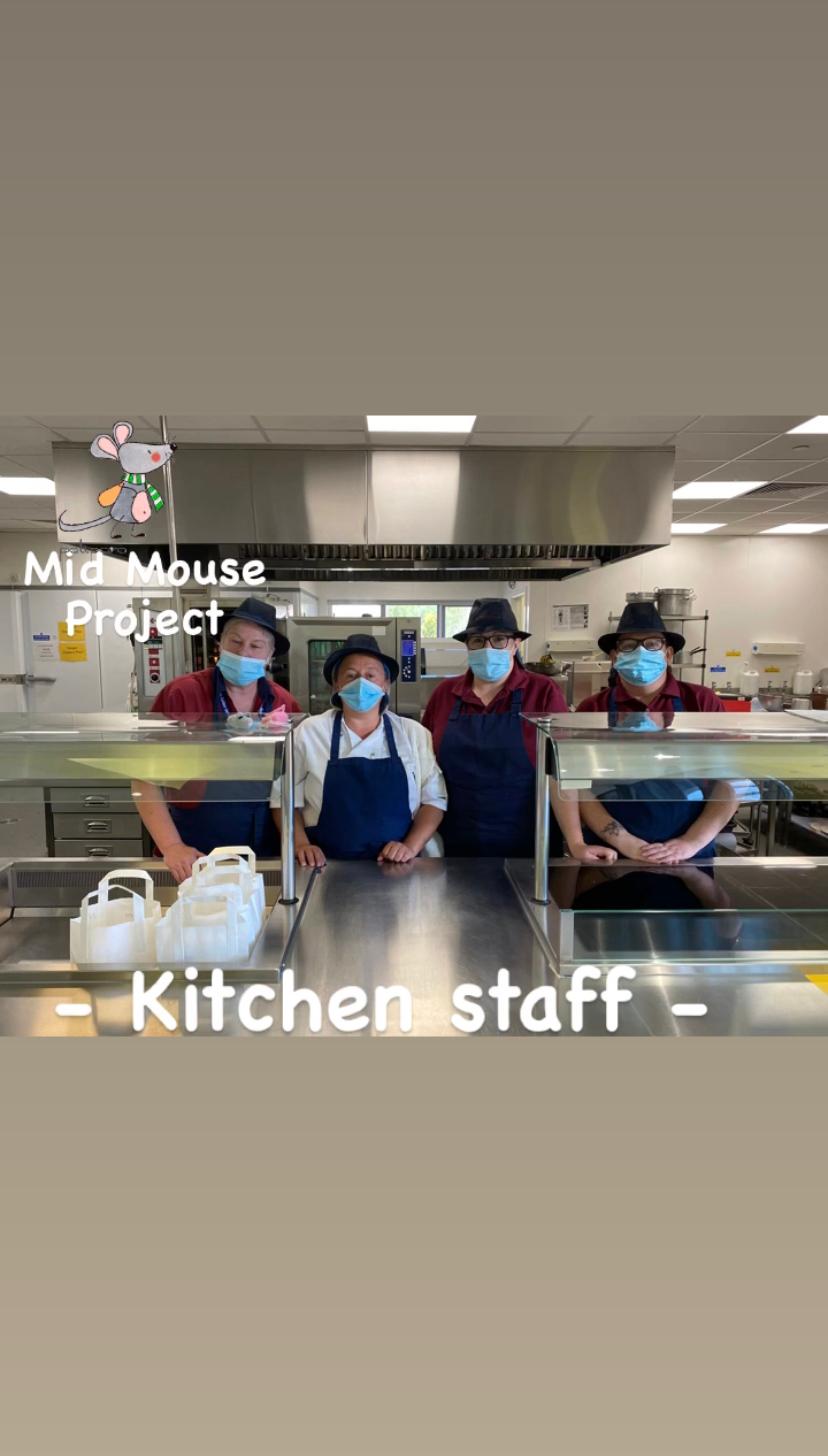 The Cuiken Family
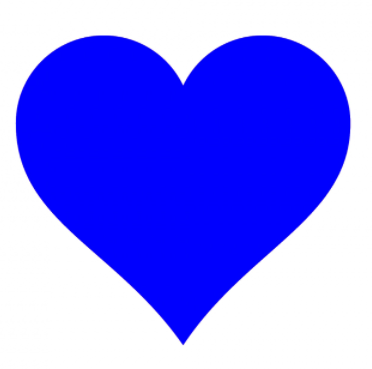 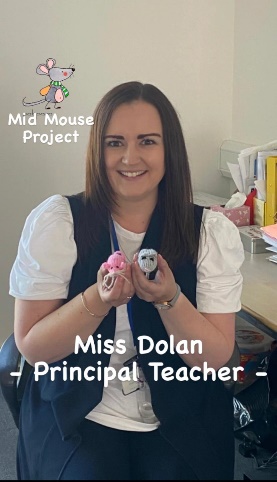 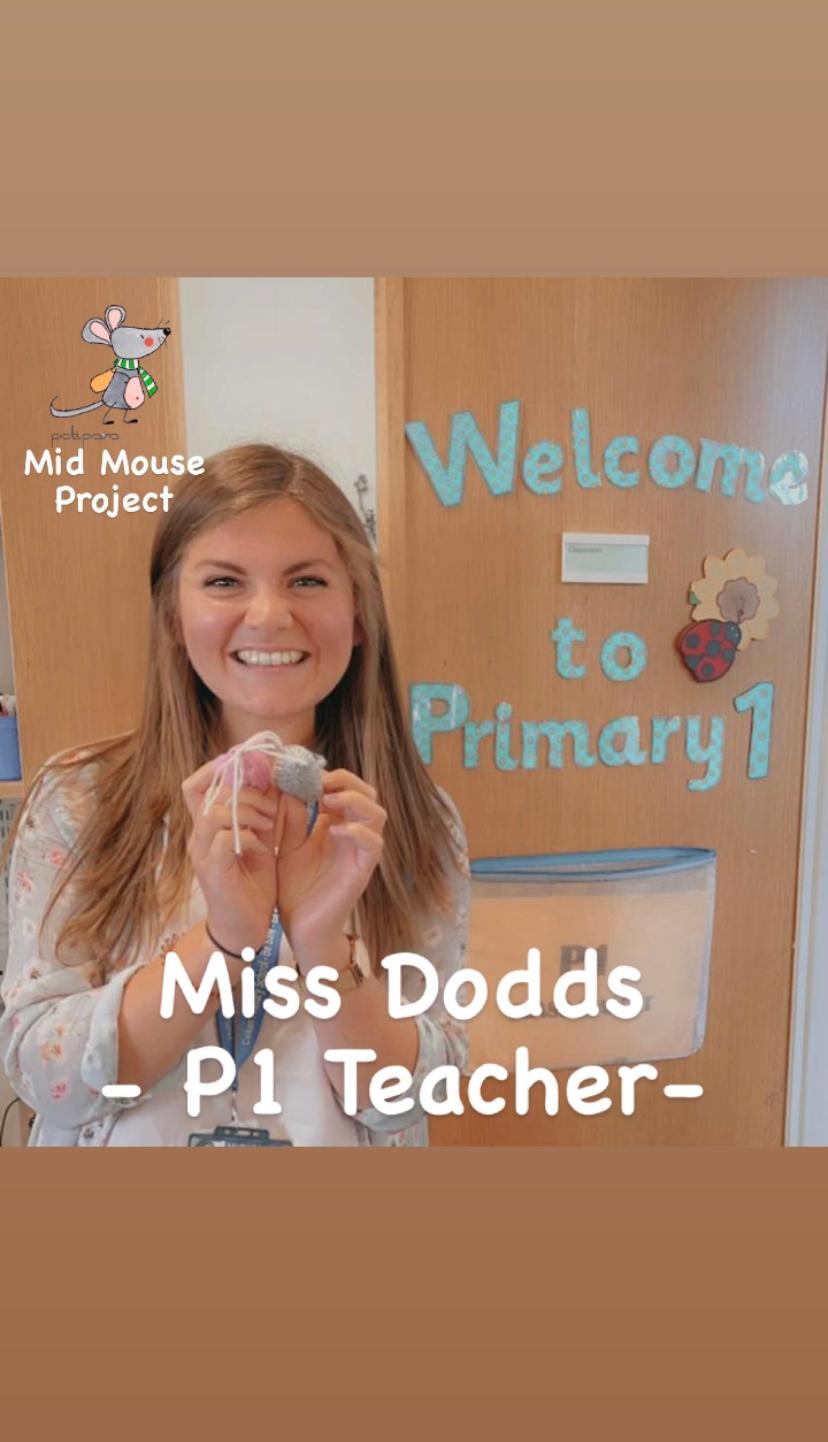 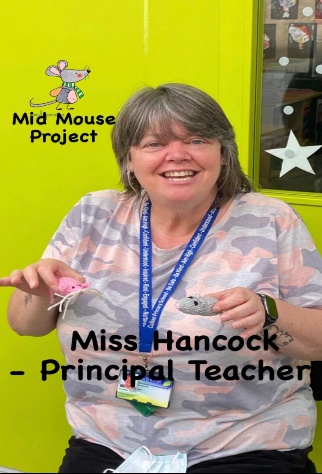 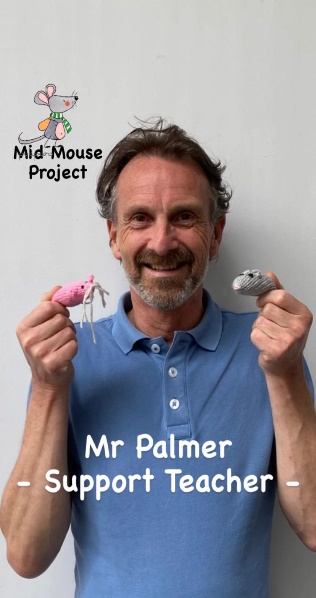 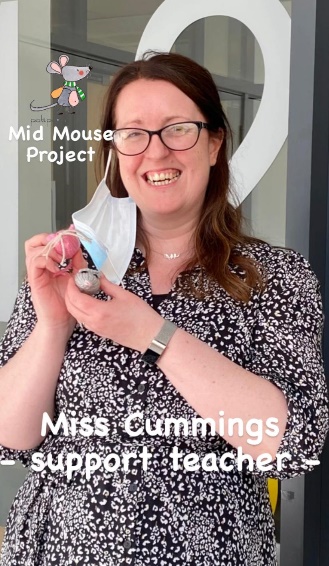 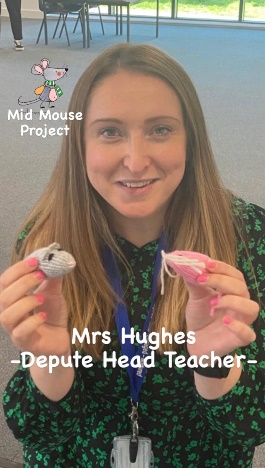 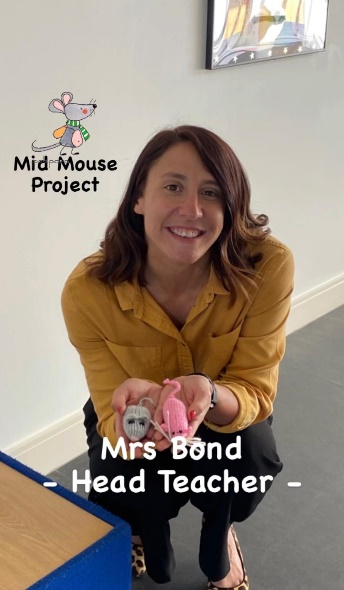 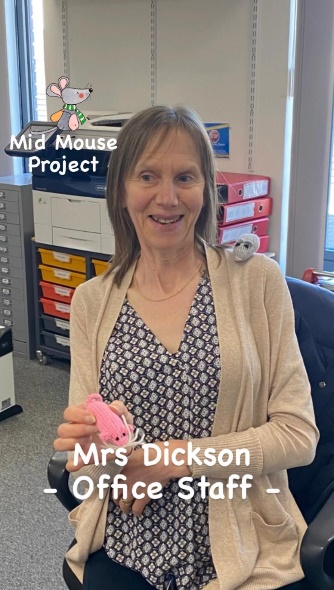 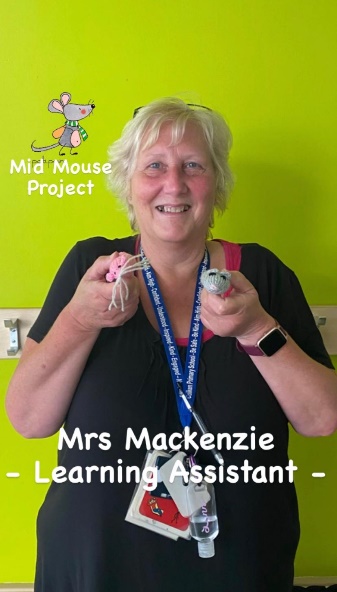 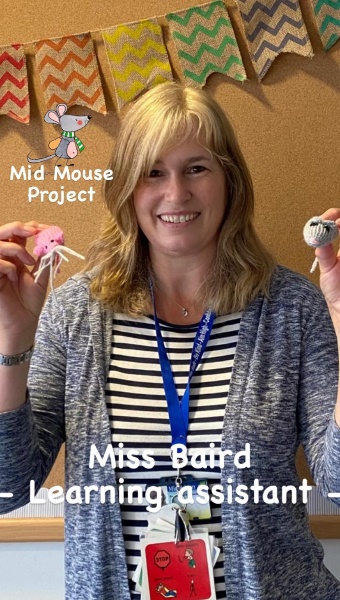 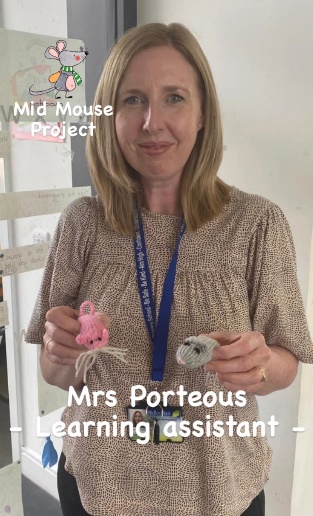 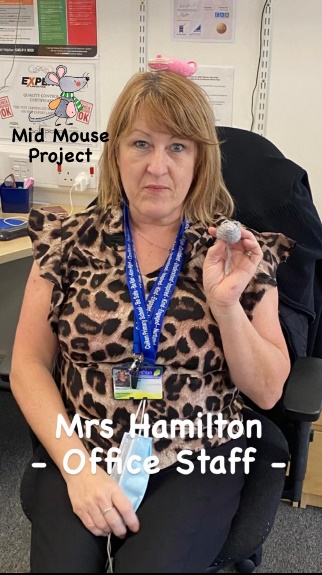 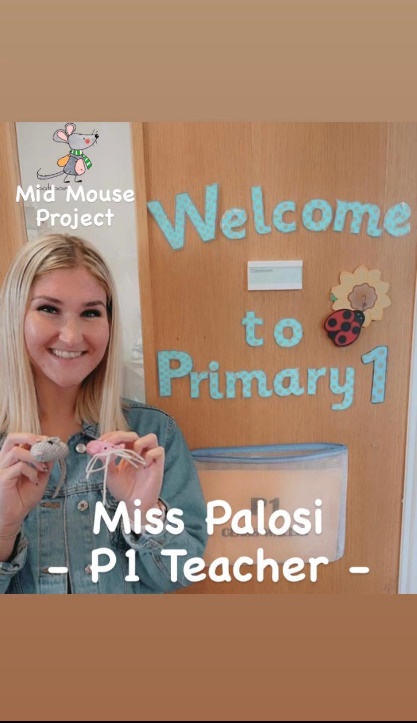 The Cuiken Family
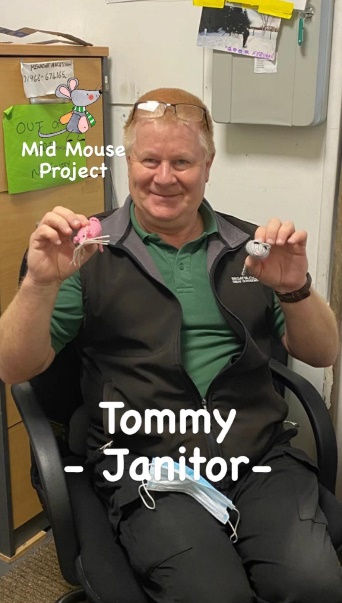 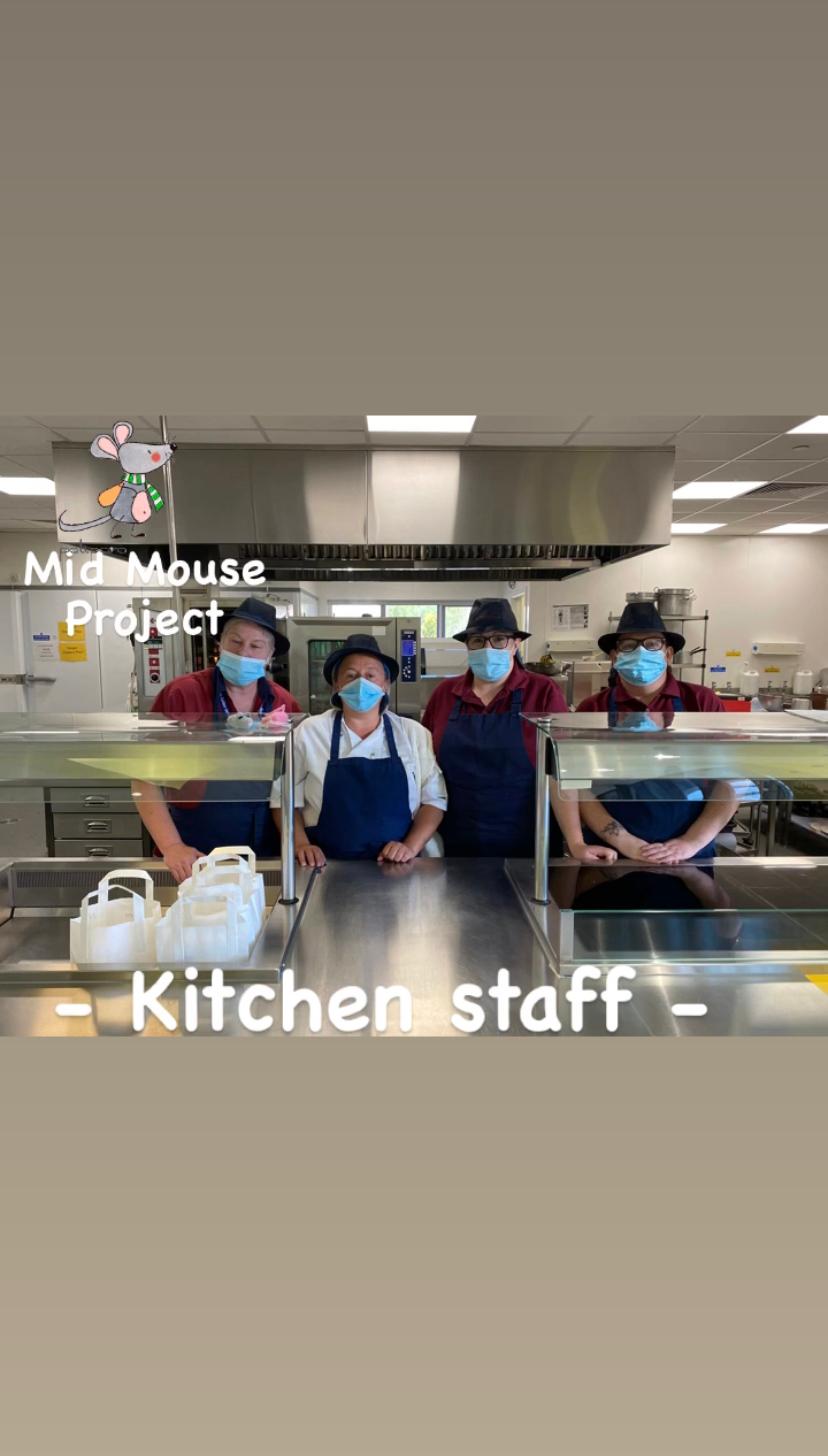 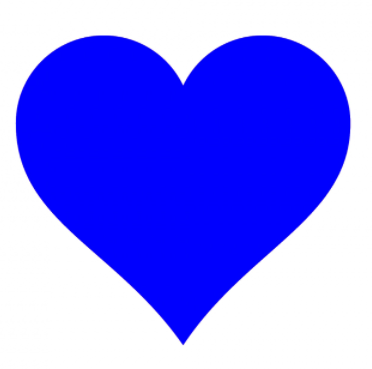